ME 6543: Machine Learning and Data Analytics
Syed Hasib Akhter Faruqui1, Adel Alaeddini2

1 Graduate Research Assistant, Department of Mechanical Engineering, The University of Texas at San Antonio, Texas
2 Associate Professor, Department of Mechanical Engineering, The University of Texas at San Antonio, Texas

Group Number: GXX
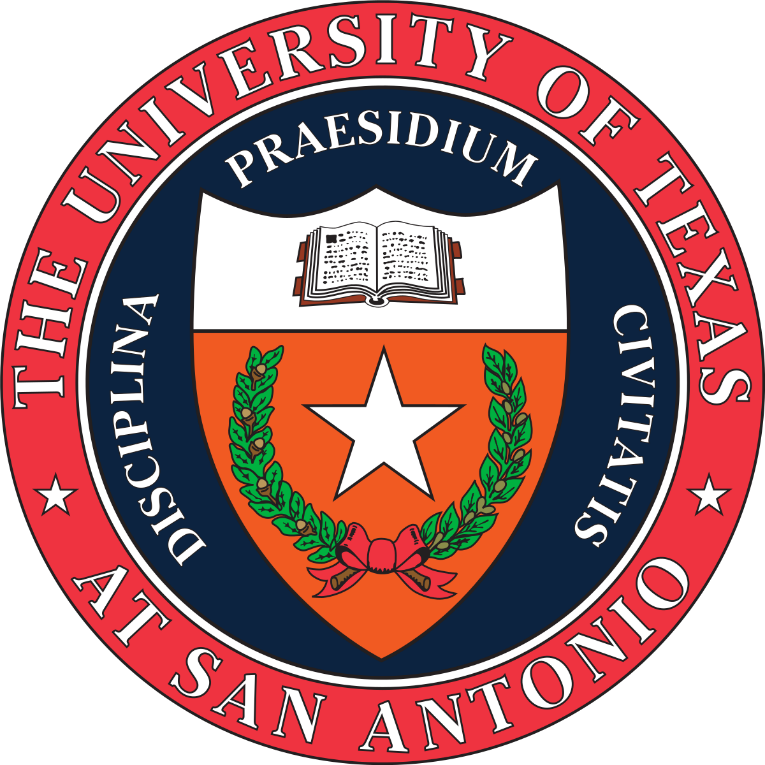 1. Section 1
4. Section 4
8. Section 8
2. Section 2
5. Section 5
9. Section 9
6. Section 6
3. Section 3
10. Section 10
7. Section 7
Acknowledgement